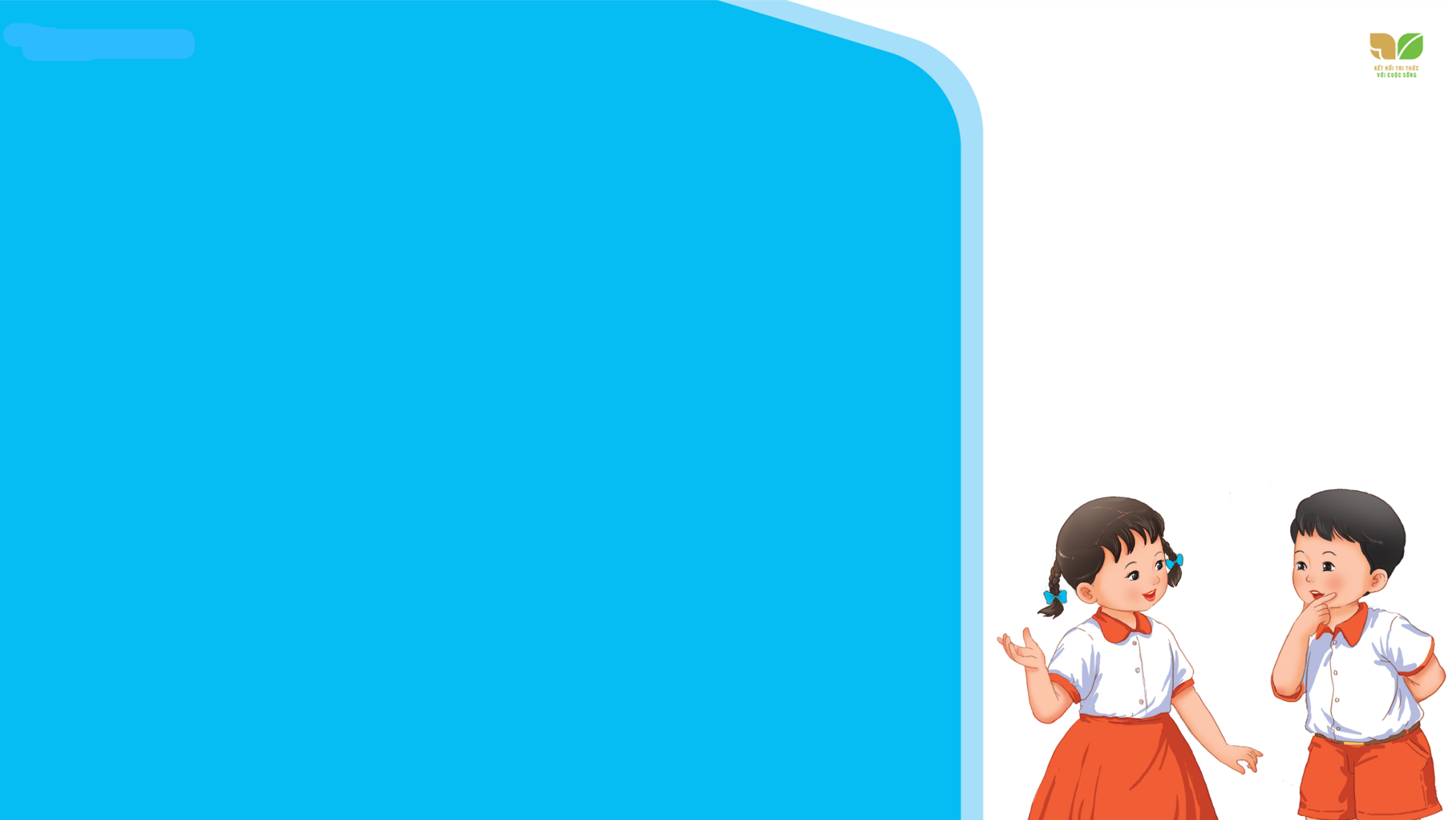 Thể dục 2
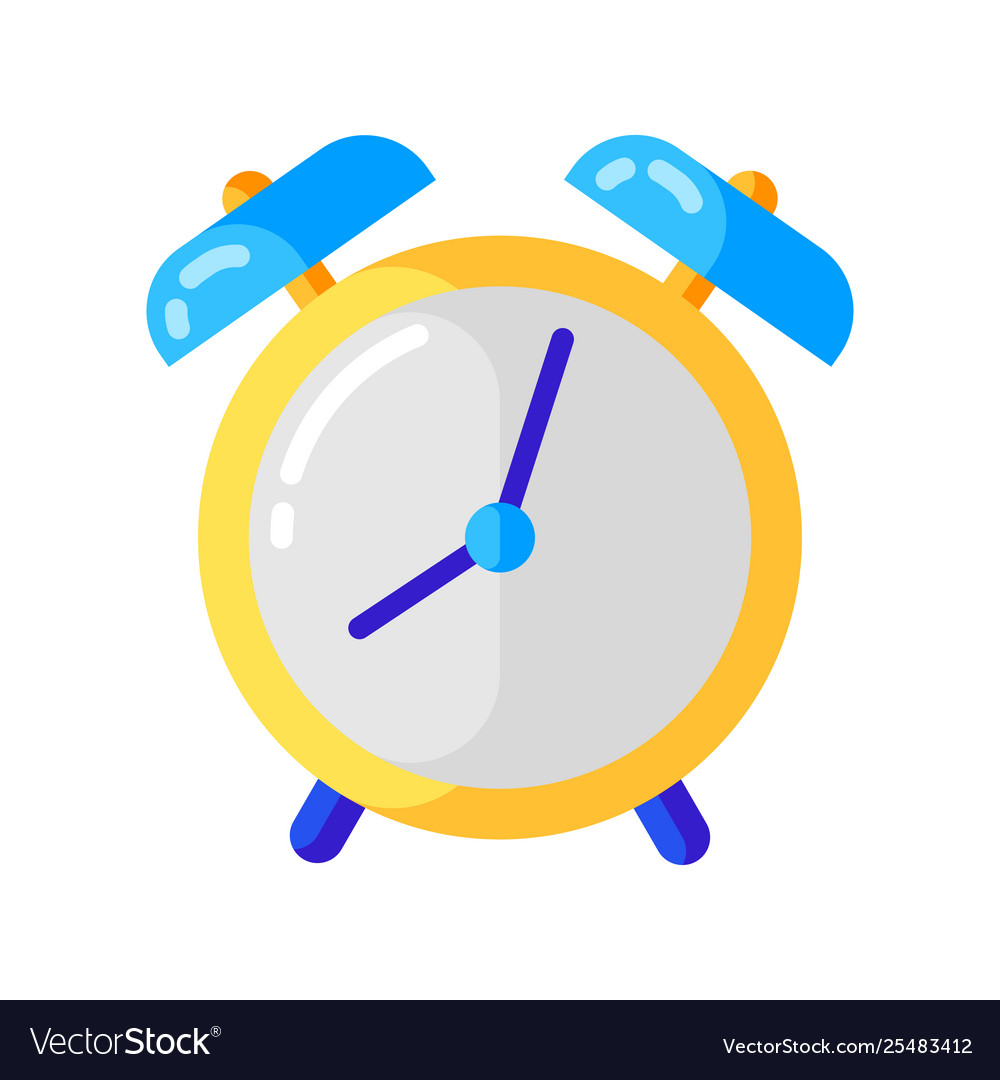 Khởi động:
a) Khởi động chung
- Xoay các khớp cổ tay, cổ chân, vai, hông, gối,...   
b) Khởi động chuyên môn
- Các động tác bổ trợ chuyên môn
c) Trò chơi
- Trò chơi “ Đứng ngồi theo lệnh”
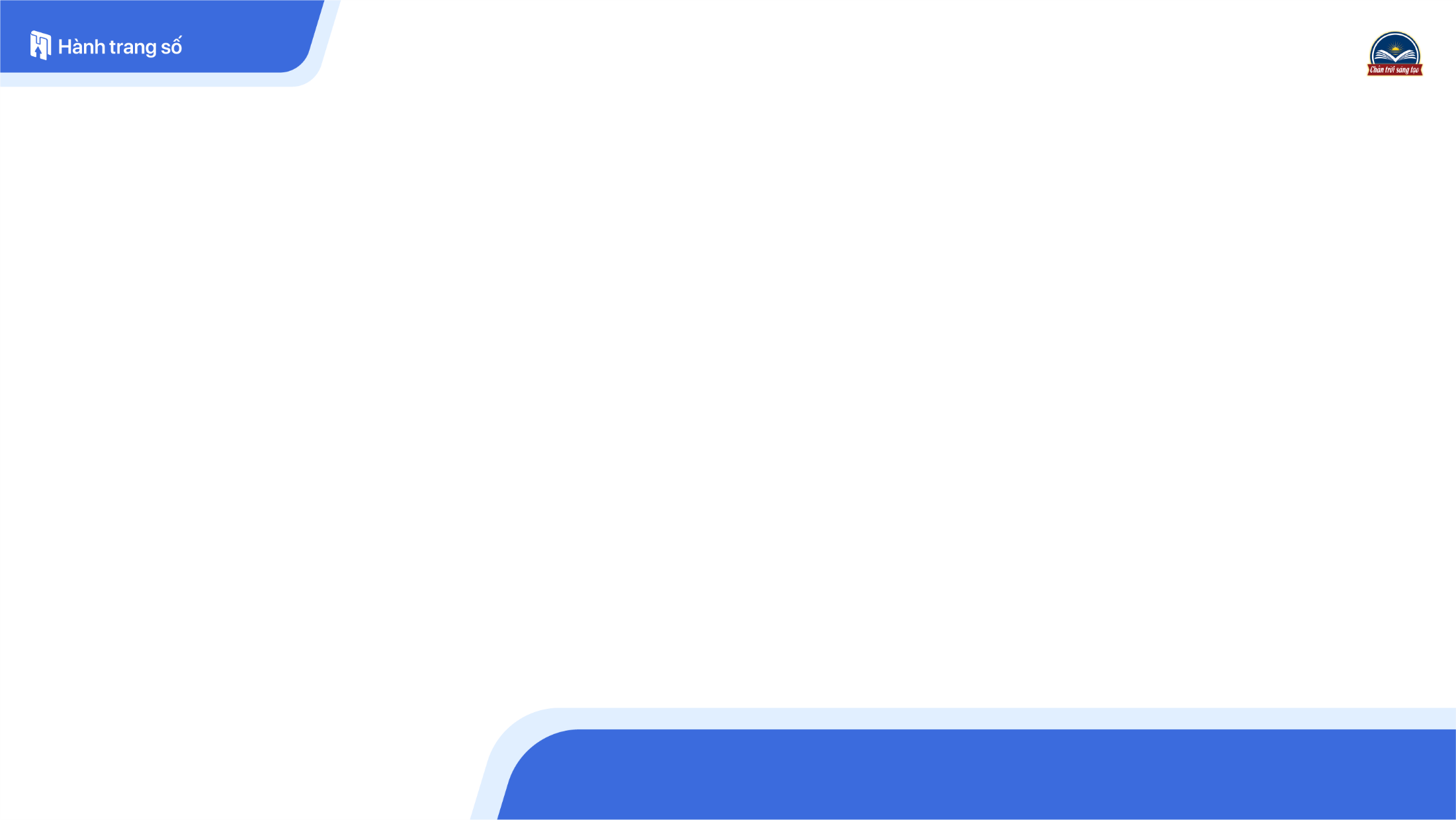 Tuần 1
Bài 
1
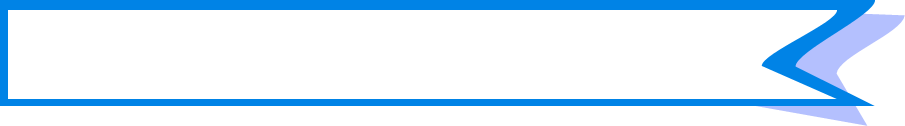 Chuyển đội hình hang dọc thành đội hình vòng tròn
2.Khởi độnga) Khởi động chung- Xoay các khớp cổ tay, cổ chân, vai, hông, gối,...   b) Khởi động chuyên môn- Các động tác bổ trợ chuyên mônc) Trò chơi- Trò chơi “ Đứng ngồi theo lệnh”
II. Phần cơ bản:
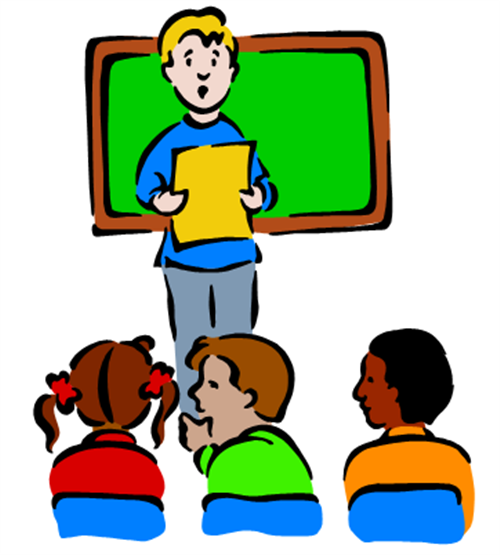 2
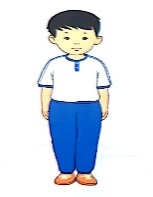 Đứng nghiêm.Đứng nghỉ.
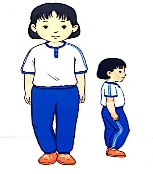 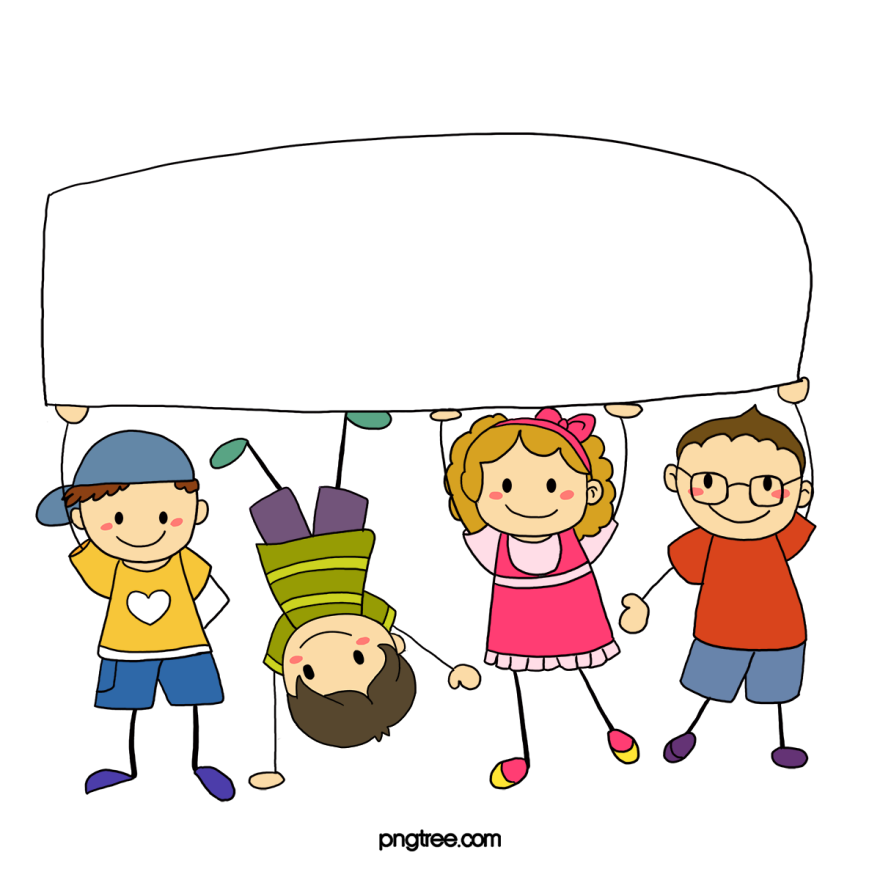 Củng cố - Dặn dò
* Trò chơi  “ Làm theo hiệu lệnh”
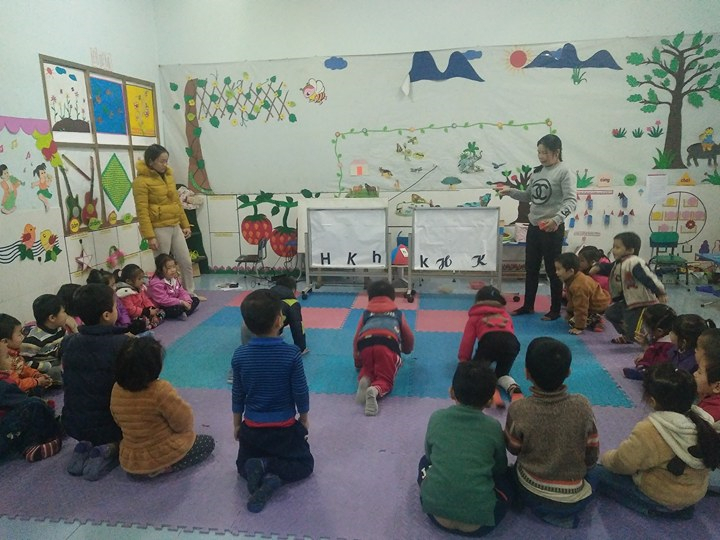 III.Kết thúc*  Thả lỏng cơ toàn thân. * Nhận xét, đánh giá chung của buổi học.  Hướng dẫn HS Tự ôn ở nhà* Xuống lớp